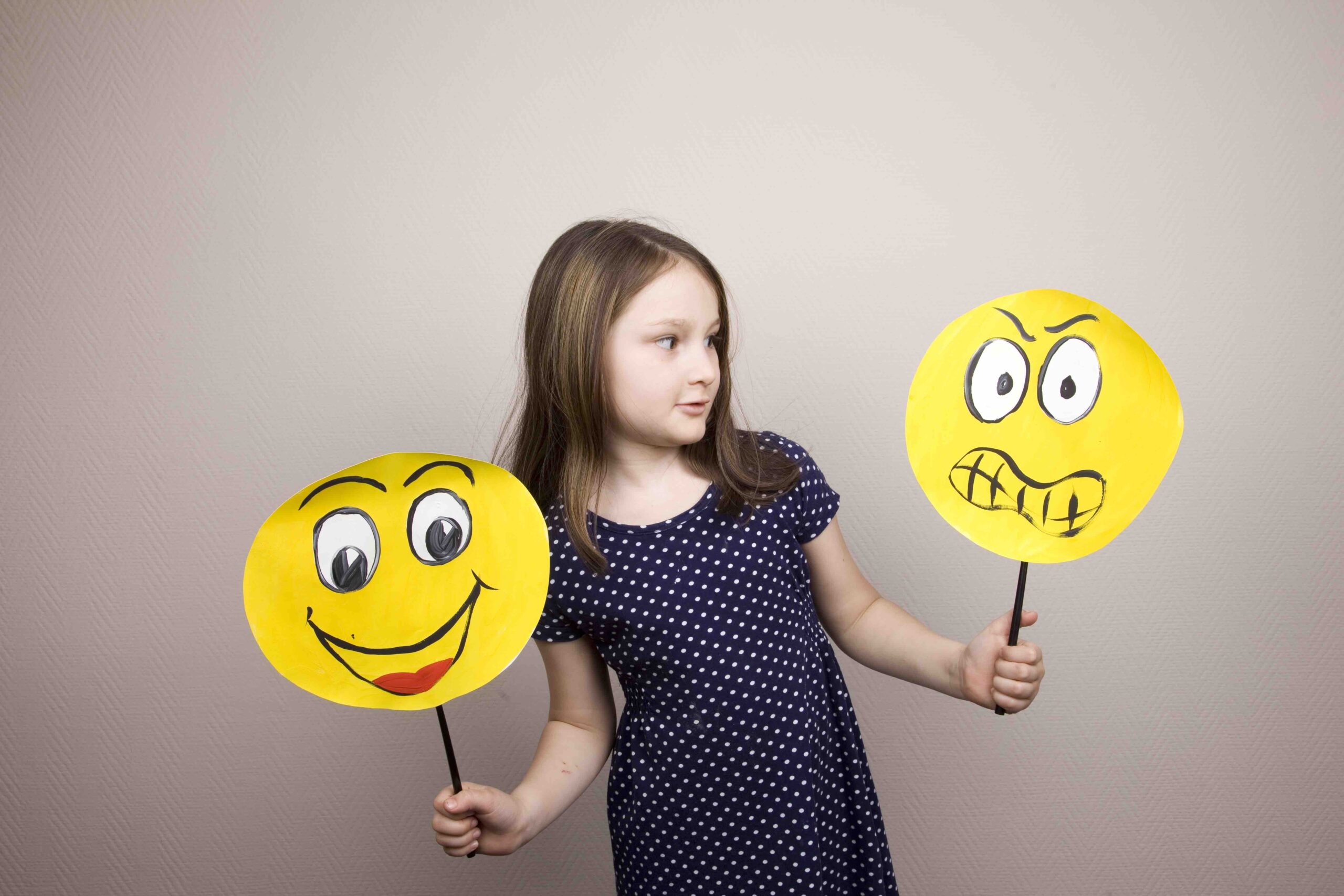 Эмоциональный интеллект в образовании: его значение, влияние на учебную деятельность, приёмы формирования
80% успеха зависит от уровня эмоционального интеллекта (EQ) и только 20% — от коэффициента интеллекта (IQ).
Понятие «эмоционального интеллекта»
представляет собой способность управлять своими эмоциями и понимать эмоции других людей, и он играет значительную роль в образовательной среде.
Основные составляющие  эмоционального интеллекта:
1) Самосознание – умение определять и признавать собственные эмоции и их причины, понимать, как они влияют на поведение и мышление.
2) Саморегуляция – умение управлять эмоциями, контролировать импульсы, адаптироваться к переменам и быть устойчивым к стрессу.
3) Социальное сознание – умение осознавать чувства других людей, их нужды и мотивы, устанавливать доверительные отношения.
4) Социальные навыки – навык выражать эмоции экологично и уважительно, вести переговоры и решать конфликты, работать, в команде и лидировать.
Дополнительные составляющие эмоционального интеллекта:
коммуникативные навыки;
мотивация;
эмпатия (способность почувствовать и понять эмоции других людей, поставить себя на их место и проявить заботу и сочувствие);
социальная ответственность.
Значение эмоционального интеллекта в образовании
Эмоциональный интеллект влияет на  способность школьников к обучению, адаптацию к новым условиям, развитие социальных навыков и формирование личностной идентичности.
Влияние эмоционального интеллекта на успеваемость
Ученики с развитыми эмоциональными навыками чаще демонстрируют лучшие результаты в учебе, поскольку лучше справляются со стрессом, более мотивированы к учебе и способны эффективнее управлять своим временем и ресурсами. Кроме того, они часто обладают лучшими коммуникативными навыками, что способствует более эффективному взаимодействию с педагогами и одноклассниками.
Влияние эмоционального интеллекта на развитие социальных навыков
Ученики с высоким уровнем эмоционального интеллекта обычно лучше понимают эмоции других людей и способны эффективнее устанавливать и поддерживать социальные связи. Это помогает им лучше адаптироваться к коллективной обстановке в классе, участвовать в групповых проектах и совместных мероприятиях, а также решать конфликтные ситуации в межличностных отношениях.
Влияние эмоционального интеллекта на формирование личности
Ученики с развитым эмоциональным интеллектом обычно лучше понимают свои цели и потребности, что помогает им принимать осознанные решения в учебе и личной жизни. Кроме того, развитие эмоционального интеллекта способствует лучшему управлению своими эмоциями и эффективной адаптации к изменяющимся условиям окружающей среды.
Задачи педагога в формировании эмоционального интеллекта:
научить школьников осознавать и определять собственные эмоции, а также в определенной степени (в зависимости от возраста ребенка) управлять ими, контролируя возникающие эмоции посредством определенных психологических приемов; 
научить подростков замечать и понимать базовые эмоции других людей (радость, гнев, печаль, страдание и т.д.), исходя из вербальных и невербальных признаков, позы, жестов, мимики, интонации, предполагаемых мотивов, оценки окружающей действительности и пр.; 
способствовать формированию личности подростка как человека, успешного в различных видах деятельности на всех этапах жизненного пути, включая учебную и социальную успешность; 
воспитывать эмпатию, чувства сострадания, сопереживания;
развивать у обучающихся способность к самообладанию, контролю собственной эмоциональной сферы, обучая детей методам поведения в конфликте, оптимальным способам выхода из конфликтных ситуаций и пр.
Приёмы формирования эмоционального интеллекта
«Миром правят мысли» (коммуникативный приём предполагающий разбор в начале или в конце урока одной цитаты известных личностей, связанной с восприятием мира, с эмоциями); 
«Кубик Блума» (внешне кубик представляет собой объёмную фигуру с 6 гранями, на которых написаны слова: «назови», «почему», «объясни», «предложи», «придумай», «поделись»);
Приёмы формирования эмоционального интеллекта
«Диаманта» - стихотворная форма из 7 строк, первая и последняя из которых - понятия с противоположным значением; этот вид стиха составляется по следующей схеме: 
   1 строчка: тема (существительное);
   2 строчка: определение (2 прилагательных);
   3 строчка: действие (3 причастия);
   4 строчка: ассоциации, переходящие из одного понятия в другое  (4 существительных);
   5 строчка: действие (3 причастия);
   6 строчка: определение (2 прилагательных);
   7 строчка: тема (существительное). 
    С помощью наводящих вопросов, подводится итог в виде стихотворения:
   1) Зло;
   2) Завистливое, коварное;
   3) Ненавидеть, уничтожать;
   4) Гроза, туча, солнышко, улыбка;
   5) Сближает, укрепляет, выручает;
   6) Божественное, любящее;
   7) Добро.
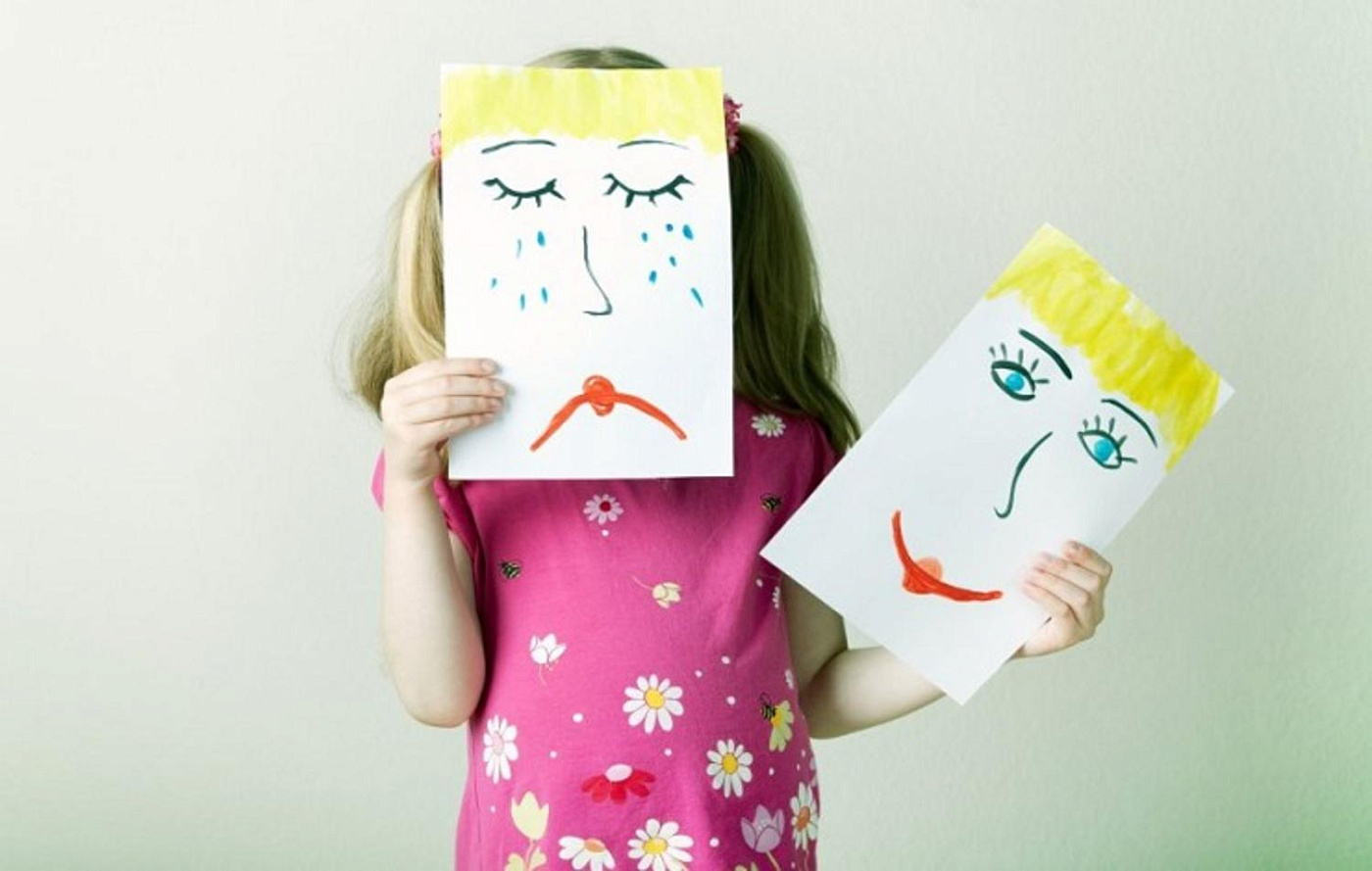 В методическую копилку педагога Как эмоциональный интеллект помогает быть успешным?
Чтобы заняться чем-то новым, в мозгу должна сформироваться цепочка положительных подкреплений на новую деятельность: 
«Я старался → у меня получилось → я рад → я стараюсь дальше». 
    Чем чаще мы испытываем эмоции, тем легче нам дается наша деятельность, тем больше мы получаем от нее удовольствия, тем охотнее движемся вперед. 
     (по Л. Кролю «Эмоциональный интеллект лидера») 
Версия для учителя: «Мы старались 30 минут → мы поняли новую тему → все высказались и показали высокие результаты → мы молодцы → на следующем уроке продолжим».